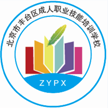 北京市丰台区成人职业技能培训学校
中级经济师
工商管理专业知识与       实务
求实创新  自强不息
第五章   生产管理
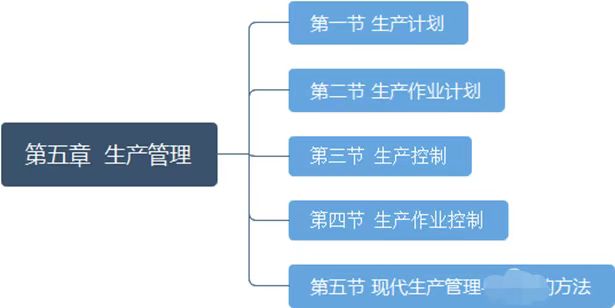 3、影响企业生产能力的因素
（1）固定资产的数量
（2）固定资产的工作时间
（3）固定资产的生产效率
4、生产能力核算
（1）单一品种生产条件下生产能力核算
对于品种单一、批量大的企业，生产能力通常用产品的实物量表示，可以用设备组生产能力、作业场地生产能力的计算公式，对于流水线生产可以用节拍计算。
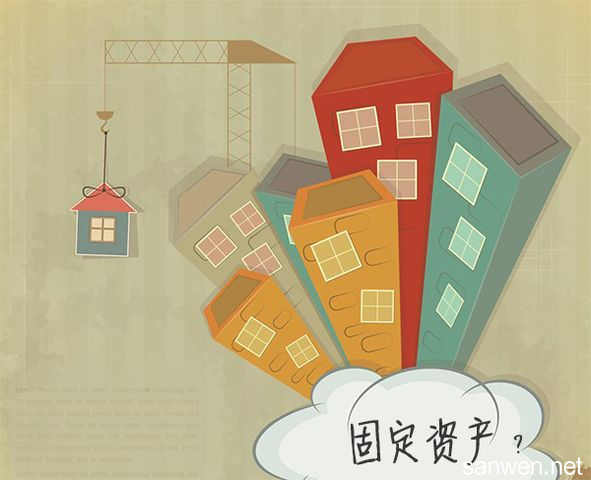 1）设备组生产能力的计算
M=F·S·P或M=F·S/t
M为设备组的生产能力;F为单位设备有效工作时间;S为设备数量;
P为产量定额，也称工作定额，是在单位时间内规定的应生产产品的数量或应完成的工作量。
t为时间定额，即在一定的生产技术和组织条件下，工人或班组生产一定产品或完成一定的作业量所需要消耗的劳动时间。
2）作业场地生产能力的计算
M=F·A/at
M为作业场地的生产能力;F为单位面积有效工作时间;A为作业场地的生产面积；a为单位产品占用生产面积；t为单位产品占用时间。
3）流水线生产能力的计算
M=F/r
M为流水线的生产能力; F为流水线有效工作时间；r为流水线节拍。
（2）多品种生产条件下生产能力核算
1）代表产品法
这种方法以选定的代表产品来计算生产能力，然后通过换算系数计算各具体产品的生产能力。
2）假定产品法
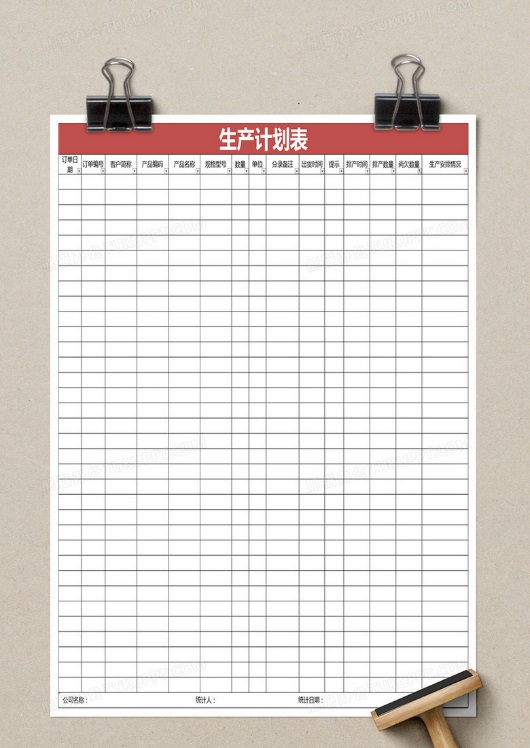 二、生产计划的概念与指标
1、生产计划的概念
（1）概念：关于企业生产运作系统总体方面的计划，是
企业在计划期应达到的产品品种、质量、产量和产值等生
产任务的计划和对产品生产进度的安排。
（2）优化的生产计划的三个特征：
①有利于充分利用销售机会，满足市场需求
②有利于充分利用盈利机会，实现生产成本最低化
③有利于充分利用生产资源，最大限度的减少生产资源的闲置和浪费
（3）企业的生产计划一般分为中长期生产计划、年度生产计划和生产作业计划三个层次
2、生产计划指标
（1）产品品种指标
（2）产品质量指标
（3）产品产量指标
（4）产品产值指标
1）工业总产值
2）工业商品产值
3）工业增加值
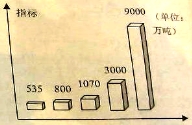 三、生产计划的编制
(一)调查研究
制定计划前，要对企业内外环境进行分析调查研究，充分收集各方面的信息资料。
(二)统筹安排，初步提出生产计划指标
制定多种方案，从中选择一个比较满意的方案。
(三)综合平衡，编制计划方案
生产任务与生产能力之间的平衡;生产任务与劳动力之间的平衡;生产任务与物资供应之间的平衡;生产任务与生产技术准备工作的平衡。
(四)生产计划大纲定稿与报批
通过综合平衡，对计划做适当调整，正确制定各项生产指标，报请总经理或上级主管部门批准。
四、产品出产进度的安排
1、大量大批生产企业
（1）各期产量年平均分配法，即把全年计划产量平均分配到各季、月。适用于社会对该产品需要比较稳定的情况。
（2）各期产量均匀增长分配法，即把全年增加产量均匀的安排到各季月。适用于社会对该产品需要不断增加的情况。
（3）各期产量抛物线形增长分配法，即将全年计划产量按照开始增长较快，以后增长慢的要求安排各月任务，使产量增长的曲线成抛物线状。适用于新产品的开发。
2、成批生产企业
各批的数量大小不一，产品种类也比较多。
（1）将产量较大的产品，用“细水长流”方式分配到各季、月生产
（2）产量较少的产品，用集中生产方式
（3）安排老产品，要考虑新老产品的逐渐交替
（4）精密产品和一般产品、高档产品、低档产品也要很好的搭配。
3、单件小批生产企业
产品品种多，产量少，同一种产品很少重复生产。
（1）优先安排延期罚款多的订货
（2）优先安排国家重点项目的订货
（3）优先安排生产周期长、工序多的订货
（4）优先安排原材料价值和产值高的订货
（5）优先安排交货期紧的订货
第二节    生产作业计划
一、生产作业计划概述
1、概念：是生产计划工作的继续，
是企业年度生产计划的具体执行计
划。它根据年度生产计划规定的产
品品种、数量及大致的交货期的要
求对每个生产单位，在每个具体时
期内(季度、周、日、时)的生产任务作出详细规定，
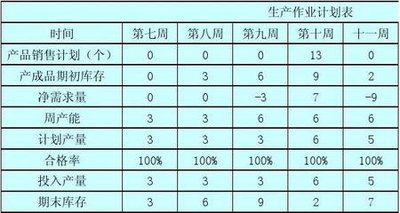 使年度计划得到落实。包括以下几项内容：
（1）编制企业各个层次的作业计划
（2）编制生产准备计划
（3）计算负荷率，进行生产任务和生产能力之间的细致平衡
（4）日常生产的派工、生产、调度、执行情况的统计分析与控制。
2、生产作业计划的特点
（1）计划期短
（2）计划内容具体
（3）计划单位小
3、编制生产作业计划的要求有以下几个方面：
（1）要使生产计划规定的该时期的生产任务在品种、质量、产量和期限方面得到全面落实。
（2）要使各车间、工段、班组和工作地之间的具体生产任务相互配合紧密衔接。
（3）要使生产单位的生产任务与生产能力相适应，并能充分利用企业现有生产能力。
（4）要使各项生产前的准备工作有切实保证。
（5）要有利于缩短生产周期，节约流动资金，降低生产成本，建立正常的生产和工作秩序，实现均衡生产。
二、期量标准
指为加工对象(零件、部件、产品等)在生产期限和生产数量方面规定的标准数据。
1、大批大量生产企业的期量标准
节拍：指大批量流水线上前后两个相邻加工对象投入或出产的时间间隔。
节奏：指大批量流水线上前后两批相邻加工对象投入或出产的时间间隔。
在制品定额：指在一定技术组织条件下，各生产条件环节为了保证数量上的衔接所必需的、最低限度的在制品储备数量。
2、成批轮番生产企业的期量标准
批量：指相同产品或零件一次性投入或产出的数量
生产周期：指一批产品或零件从投入到产出的时间间隔
生产间隔期：指相邻两批相同产品或零件投入的时间间隔或出产的时间间隔。
生产提前期：指产品或零件在各工艺阶段投入或产出时间与成品出产时间相比所要提前的时间。
批量=生产间隔期×平均日产量        生产间隔期=批量/平均日产量
3、单件小批生产企业的期量标准
单件小批生产企业的期量标准有生产周期、生产提前期等。
三、生产作业计划编制
安排生产车间任务的方法随车间的生产类型和生产组织形式而不同，主要有在制品定额法、提前期法、生产周期法。
1、在制品定额法（连锁计算法）：适合大批大量类型的企业
根据大批大量生产的特点，用在制品定额作为调节生产任务数量的标准，以保证车间之间的衔接。运用预先制定的在制品定额，按照工艺反顺序计
算方法，调整车间的投入和出产数量，顺次确定各车间的生产任务。
公式一：本车间出产量=后续车间投入量+本车间半成品外售量+(本车间期末库存半成品定额-本车间期初预计库存半成品库结存量)
公式二：本车间投入量=本车间出产量+本车间计划允许废品数+(本车间期末在制品定额-本车间期初预计在制品结存量)
2、提前期法又称累计编号法，适用于成批生产类型企业的生产作业计划编制，是成批生产作业计划重要的期量标准之一。提前期是指产品(零件)在各车间出产(或投入)的时间应该比成品出产时间所要提前的天数。生产提前期分为投入提前期和出产提前期。
公式如下：
公式一：本车间投入提前期=本车间出产提前期+本车间生产周期
公式二：本车间出产提前期=后车间投入提前期+保险期
提前期的原理：首先解决车间之间在生产时间上的联系，然后再把这种时间上的联系转化为数量上的联系。也就是将预先制定的提前期转化为提前量，确定各车间计划期应该达到的投入和出产的累计数，减去计划期前已投入和出产的累计数，求得车间计划期应完成的投入和出产数。
公式三：提前量=提前期×平均日产量
3、累计编号：指从年初或从开始生产这种产品起，依成品出产的先后顺序，为每一单位产品编上一个累计号码。最新生产的那一单位产品编号为1，以此类推，累计编号。
在同一时间上，产品在某一生产环节上的累计号数，同成品出产累计号数相比，相差的号数就叫提前量。在同一时间上，越是处于生产完工阶段上的产品，其编号越小;越是处于生产开始阶段的产品，其编号越大。
这种方法的优点：
(1)各个车间可以平衡地编制作业计划
(2)不需要预计当月任务完成情况
(3)生产任务可以自动修改
(4)可以用来检查零部件生产的成套性
公式四：本车间出产累计号数=最后车间出产累计号+本车间的出产提前期×最后车间平均日产量
公式五：本车间投入累计号数=最后车间出产累计号+本车间投入提前期×最后车间平均日产量
3、生产周期法
适用于单件小批生产类型企业的生产作业计划编制。根据合同规定的交货期限，为每一批订货编制出产品生产周期进度表，然后根据各种产品的生产周期进度表，确定各生产车间在计划月份应该投入和出产的订货项目，以及各项订货在车间投入和出产的时间。
第三节    生产控制
一、生产控制的概念
指为保证生产计划目标的实现，按照生产计划的要求，对企业的生产活动全过程的检查、监督、分析偏差和合理调节的系列活动。
广义：指从生产准备开始到进行生产，直至成品出产入库为止的全过程的控制。它主要包括计划安排、生产进度控制及调度、库存控制、质量控制、成本控制等。
狭义：指对生产活动中生产进度控制，又称生产作业控制。
二、生产控制的基本程序
生产控制包括三个阶段：测量比较、控制决策、实施执行。
1、确定控制标准
（1）类比法。参照本企业的历史水平制定标准，也可参照同行业的先进水平制定标准。该方法简单易行，标准也比较客观可行。
（2）分解法。即把企业层的指标按部门按产品层层分解为一个个小指标，作为每一个生产单元的控制目标。这种方法在成本控制中起重要作用。
（3）定额法。即为生产过程中某些消耗规定标准，主要包括劳动消耗定额
和材料消耗定额。
（4）标准化法。即根据权威机构制定的标准作为自己的控制标准。如国际标准、国家标准、部颁标准以及行业标准等。
2、根据标准检验实际执行情况
以生产统计手段获取系统的输出值，与预定的控制标准作对比分析，发现偏差。
3、控制决策
控制决策就是根据产生偏差的原因，提出用于纠正偏差的控制措施。一般
般工作步骤：
（1）分析原因
（2）拟定措施
（3）效果预期分析
4、实施执行
这是控制程序中最后一项工作。
三、生产控制的方式
1、事后控制方式
根据本期生产结果与期初所制定的计划相比较，找出差距，提出措施，在下一期的生产活动中实施控制的一种方式。属于反馈控制，控制的重点是下一期的生产活动。
（1）优点：方法简单，控制工作量小，费用低
（2）缺点：本期的损失无法挽回
2、事中控制方式
通过对作业场地获取信息，实时的进行作业核算，并把结果与作业计划有关指标进行对比分析。
（1）优点：“实时控制”，保准本期计划如期完成
（2）缺点：控制费用高
3、事前控制方式
在本期活动开展前，根据上期生产的实际成果及对影响本期生产的各种因素所做的预测。制定出各种方案，在生产活动展开前就进行针对有关影响因素的可能变化而调整“输入参数”实行调节控制的一种方式，确保最后完成计划。
第四节    生产作业控制
一、生产进度控制
1、概述
生产进度控制是生产控制的基本方面，其任务是按照已经制定出的作业计划，检查各种零部件的投入和产出时间、数量以及产品和生产过程配套性，保证生产过程平衡进行并准时产出。进度管理的目标是准时生产，即在需要的时间，按需要的品种生产需要的数量，既要保证交货期，又要保持和调整生产速度。
2、生产进度控制的目的
依据生产作业计划，检查零部件的投入和产出数量、出产时间和配套性，保证产品能准时装配出厂。
3、生产进度控制的内容
生产进度控制的核心在于进度管理，生产进度控制的基本内容包括：投入进度控制、工序进度控制和出产进度控制。
二、在制品控制
1、在制品的概念
指从原材料、外构件等投入生产起到经检验合格入库前，存在于生产过程中的各个环节的零部件和产品。
根据所处的不同工艺阶段，可以分为毛坯、半成品、入库前产品和车间在制品。
2、在制品控制的概念
企业生产控制的基础工作，是对生产运作过程中各工序原材料、半成品等在制品所处位置、数量、车间之间的物料运转等进行的控制。
3、在制品控制的工作内容
（1）合理确定在制品管理任务和组织分工
（2）认真确定在制品定额，加强在制品控制，做好统计与核查工作
（3）建立、健全在制品的收、发与领用制度
（4）合理存放和妥善保管在制品。
4、在制品定额
指在一定生产技术组织条件下，各生产环节为了保证数量上的衔接所必需的、最低限度的在制品储备量。
（1）大量流水线生产条件下在制品定额的制定
（2）成批生产条件在制品定额的制定
三、库存控制
1、库存控制的概念
库存控制，是对企业生产、经营全过程的各种物品、产成品以及其他资源
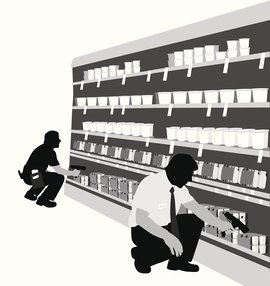 进行管理和控制，使其储备保持在经济合理的水平上。
2、库存的合理控制
（1）库存管理成本
①仓储成本：指维持库存物料本身所需花费，包括储存成本、搬运和盘点成本、保险和税收以及库存物料由于变质、陈旧、损坏、丢失等造成损失及购置库存物料占用资金的利息等。
②订货成本：指每次订货物料所需联系、谈判、运输、检验等费用
③机会成本：包括两部分内容，一是由于库存不够带来的缺货损失，二是
物料本身占用一定资金，企业失去了将这些资金该做他用的机会，由此给企业造成的损失。
（2）降低库存的措施
①降低周转库存，基本做法是减少库存批量
②降低在途库存，主要策略是缩短生产，配送周期
③降低调节库存，基本策略是尽量使生产和需求吻合
④降低安全库存，使订货时间、订货量接近需求时间和需求量
（3）库存控制基本方法
①定量控制法，又称订货点法。
连续不断的监视库存余量的变化，当库存量达到某一预定数值(订货点)时，即向供货商发出固定批量的订货要求，经过一定时间(固定提前期)后货物到达，补充库存。
②定期控制法，又称订货间隔期法。
每隔一个固定的间隔周期去订货，每次订货量不固
定，订货量由当时库存情况确定，以达到目标库存量为限度。
③ ABC分类法，又称帕累托法。
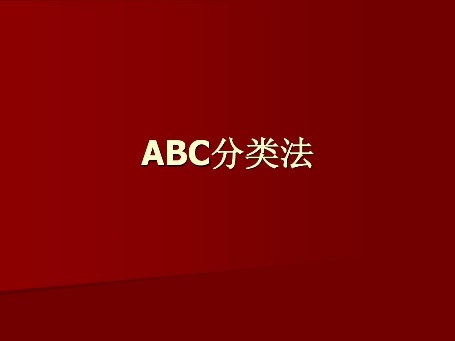 四、生产调度
1、生产调度的概念
组织执行生产进度计划的工作，对生产计划的监督、检查和控制，发现偏差及时调整的过程。
2、生产调度工作的主要内容与基本要求
（1）生产调度工作的主要内容
①检查、督促和协助有关部门及时做好各项生产作业准备工作
②督促检查原材料、工具、动力等供应情况和厂内运输工作
③检查各生产环节的进度，及时发现问题，并积极采取措施
④对轮班、昼夜、周、旬或月计划的统计资料和其他生产信息进行分析研究
（2）生产调度工作的基本要求
对生产调度工作的基本要求是快速和准确。所谓快速，是指对各种偏差发现快，采取措施处理快，向上级管理部门和有关单位反映情况快。所谓准确，是指对情况的判断准确，查找原因准确，采取对策准确。
3、生产调度系统的组织
一般大中型企业分为厂级、车间、工段三级调度。
中小企业一般则只设厂部、车间二级调度。
4、调度工作制度
值班制度、调度会议制度、现场调度制度、调度报告制度和班前班后小组会制度。
课后记得多刷题、多复习、多预习~